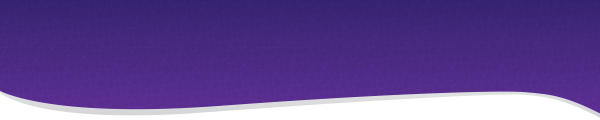 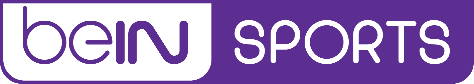 OFFRE D’EMPLOI
Chef de Projet et Traffic Manager (H/F)
CONTEXTE:

beIN SPORTS France, filiale de beIN MEDIA GROUP, propose aux fans de sport en France une offre de télévision payante premium, ainsi qu’une solution digitale OTT, un site internet www.beinsports.com et de nombreux réseaux sociaux sur lesquels retrouver le meilleur du sport. Les chaînes de beIN SPORTS diffuse les championnats européens de football comme la Bundesliga, la Serie A, laLiga, la Ligue 2, mais aussi prochainement l’UEFA Euro, l’UEFA Champions League à compter de la saison 2021/2022, et la Coupe du Monde FIFA 2022. beIN SPORTS propose également une offre multisport diversifiée avec le meilleur des sports US, les Coupes d’Europe de Rugby, ou encore Wimbledon et la Coupe Davis. 

Au sein de la Direction de la Régie Publicitaire de beIN Sports France et en lien avec la direction digitale groupe,  dans le cadre d’un CDI, le Chef de Projet et Traffic Manager (H/F) sera en charge d’assister de façon opérationnelle les commerciaux en assurant les missions suivantes :

MISSIONS:
Mise en œuvre et planification technique de campagnes publicitaires :
Réceptionner et valider les éléments créatifs (agence, annonceurs) 
Assurer le respect des éléments de la campagne publicitaire et vérifier leurs caractéristiques en accord avec les contraintes de notre plateforrme de publicité (poids limite, formats)
Mettre en ligne des campagnes sur ordinateur, mobile et tablette
Programmer des campagnes via la plateforme de publicité tout en respectant les données (durée, volume, etc) définies dans l’Ordre d’Insertion
Gérer les campagnes: optimiser les volumes et les performances
Analyser les performances des campagnes dans un objectif d’optimisation
Etablir le bilan  des campagnes: envoyer des rapports de diffusion aux agences 

Accompagnement des commerciaux :
Assurer la gestion de l’inventaire, la définition des formats et les accompagner dans certains RDV stratégiques.
Etre force de propositions dans le cadre de nouveaux formats et prestataires et dans la mise en place d’un argumentaire digital en lien avec le marketing.

Développement Digital : 
Faire un état des lieux de l’inventaire publicitaire  actuel à commercialiser et réfléchir à la façon de l’optimiser. 
Etre force de propositions sur les pistes d’optimisation du chiffre d’affaires du digital tout en respectant les lois en vigueur : le lancement de nouveaux formats en accord avec les personnes en charge du digital en France et à Doha
Optimiser les ventes en programmatique en travaillant de concert avec la direction digitale groupe
Suivre les évolutions de nos formats publicitaires sur nos réseaux sociaux :les évolutions de nos accords contractuels,  l’implémentation des formats publicitaires , le taggage., les dashboard de suivi du CA.
Etudier des partenariats possible avec des prestataires  extérieurs dans le but d’optimiser le  chiffre d’affaire du digital (outils de visibilité, technologie de géolocalisation, monétisation de la data, nouveaux formats..) 
Se tenir informé des évolutions du marché digital et partager ces informations avec l’équipe
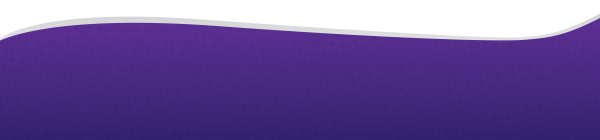 HUMAN RESOURCES DEPARTMENT
recrutement@bein.net

beIN SPORTS France
53-55 avenue Emile Zola - 92100 Boulogne-Billancourt
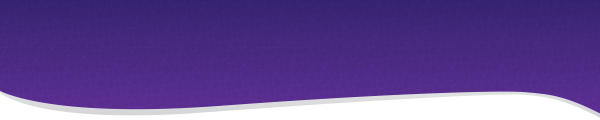 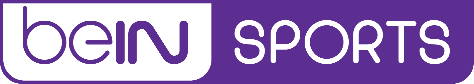 OFFRE D’EMPLOI
Chef de Projet et Traffic Manager (H/F)
PROFIL ET COMPÉTENCES
Titulaire d’un bac + 2/3 orienté multimédia et/ou marketing, vous disposez d’une expérience d’au minimum 2 ans en tant que Traffic Manager avec une bonne connaissance des achats programmatiques et si possible au sein d’une régie publicitaire
Vous avec une bonne maitrise du HTML5, CSS3. Une connaissance d’un adserver ainsi qu’une excellente connaissance de DFP serait un plus,
Une sensibilité aux UI/UX et une bonne maitrise d’Excel.
Vous êtes passionné de sports et vous avez un anglais opérationnel 

QUALITES REQUISES
Vous êtes doté(e) de rigueur, de curiosité et d’organisation avec un respect des délais,  persévérant(e), disponible et vous avez un bon relationnel.
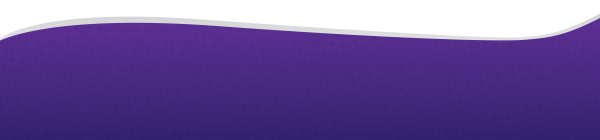 HUMAN RESOURCES DEPARTMENT
recrutement@bein.net

beIN SPORTS France
53-55 avenue Emile Zola - 92100 Boulogne-Billancourt